Evidence and Regimens for TB Prevention
Jennifer M. Ross, MD, MPH
Division of Infectious Diseases – University of Washington

Advanced TB Research and Training Course
September 12-16, 2022
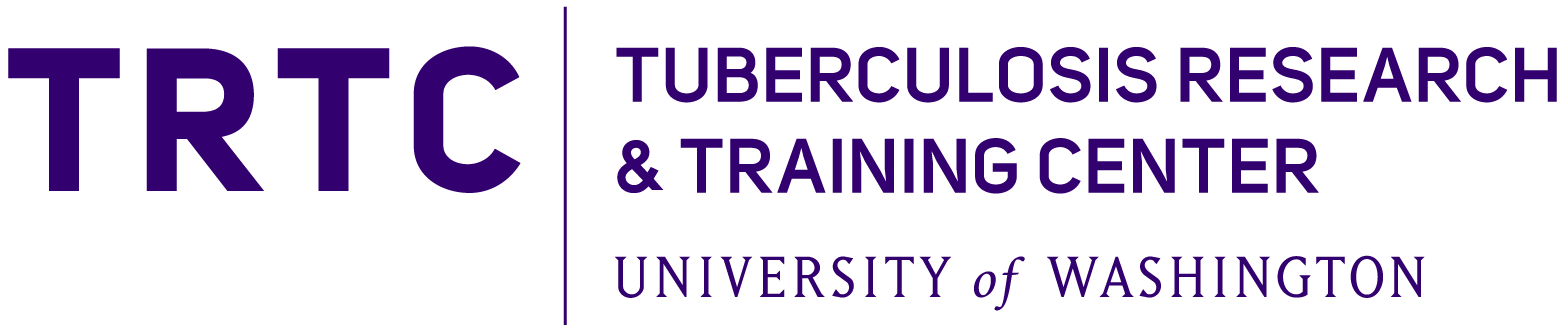 1
Disclosures
Grant funding related to this topic from NIH/NIAID
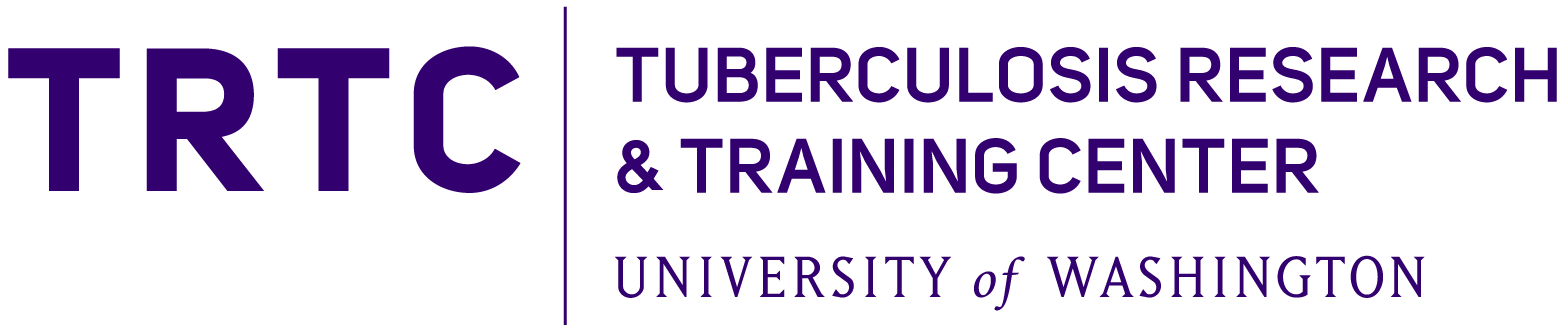 2
Outline
Principles of TB preventive treatment/therapy
Who is indicated to receive it?
Regimens (among adults who are not pregnant)
Recent innovations & future directions
Shorter courses, ongoing trials
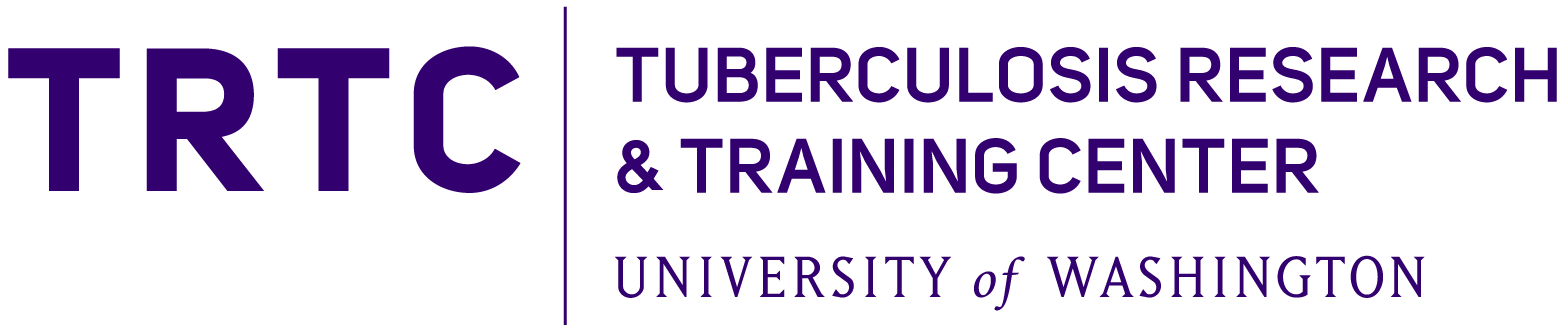 3
Principles of TB preventive treatment (TPT)
TPT – treatment offered to individuals who are considered at risk of TB disease in order to reduce that risk*
Must assess for active TB before initiating TPT
Leverages relatively slow TB progression (months to years) 
Tradeoff - most people at risk do not develop TB. Much research into identifying people most likely to benefit and developing shorter, safer regimens.
*WHO consolidated guidelines on tuberculosis. Module 1: Prevention. 2020.
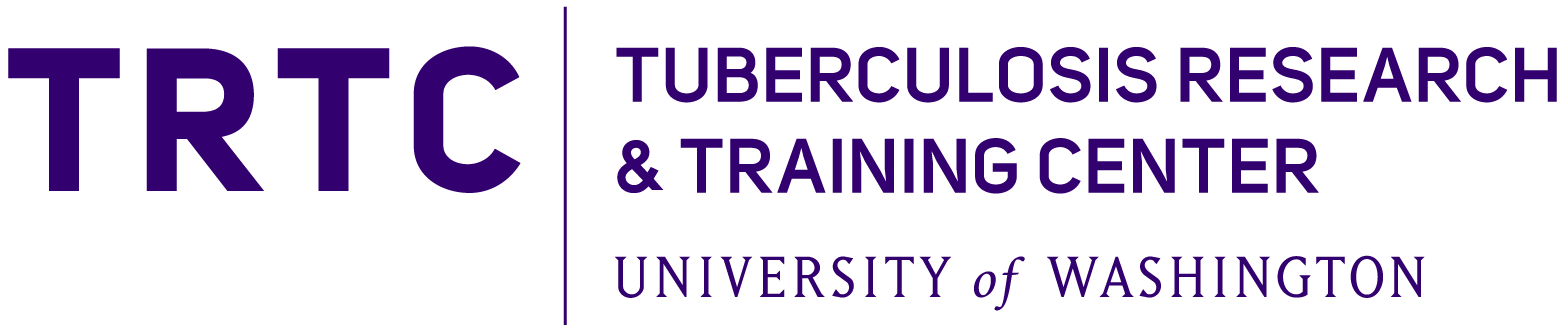 4
How to maximize benefit, reduce harms, and prioritize?
Massive population (1.7 billion, ~23% global) estimated to have LTBI in 2014*
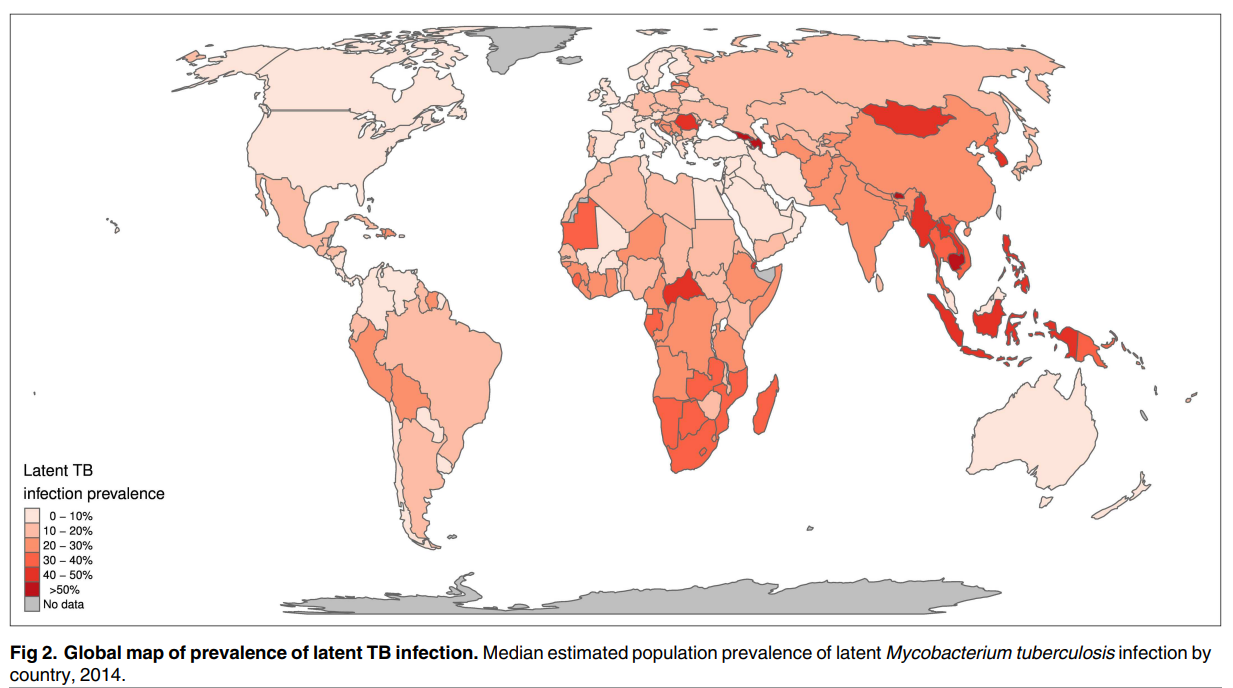 *Houben and Dodd. PloS Med. 2016.
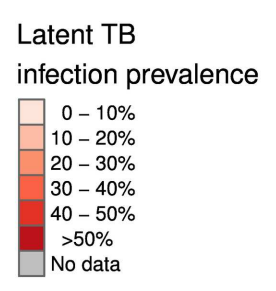 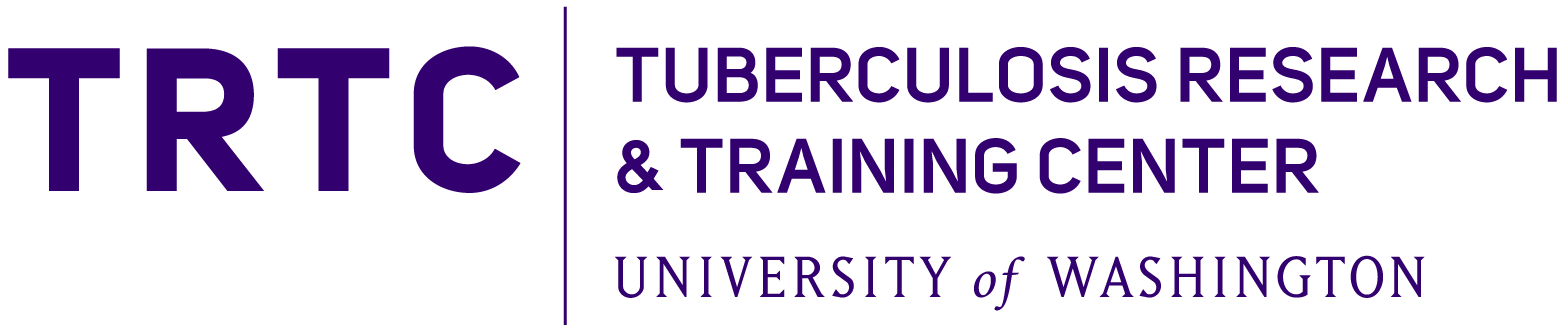 5
TPT history – Abbreviated list of trials
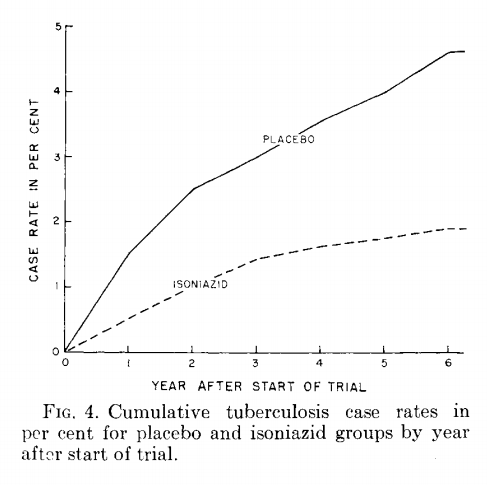 Community-wide isoniazid household RCT among Alaska Native communities1
Household contacts (child, adult) of people with pulmonary TB in Kenya2
People living with HIV in Haiti (pre-ART)3
People living with HIV taking ART4,5
1Comstock, et al. American Review of Resp Dis. 1967.
2Egsmose, et al. Bull WHO. 1965.
3Pape, et al. Lancet. 1993.
4Rangaka, et al. Lancet. 2014.
5Danel, et al. NEJM. 2015.
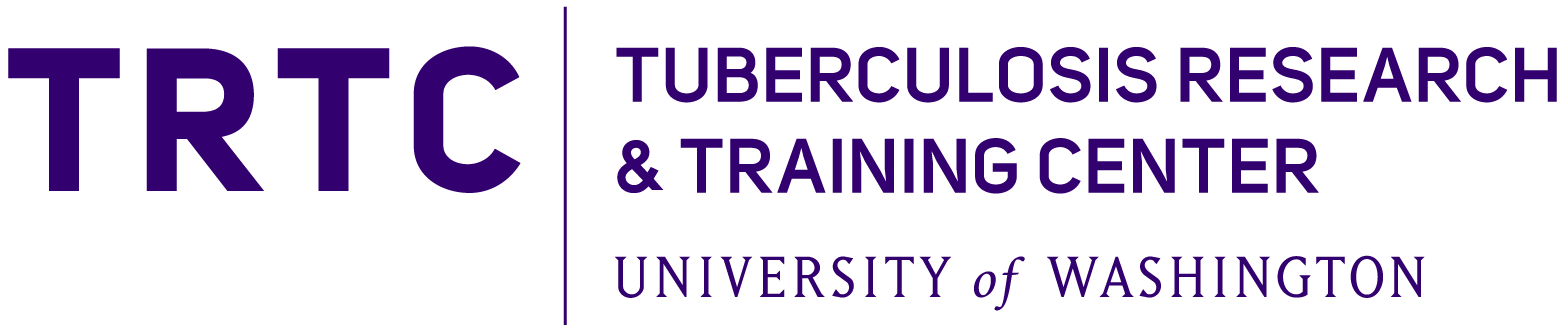 6
TPT history – different outcome
Cluster-randomized trial of >78,000 miners at 15 sites in South Africa (Thibela TB)1
Reduced risk of TB while taking isoniazid, but rapid loss of protection following treatment.
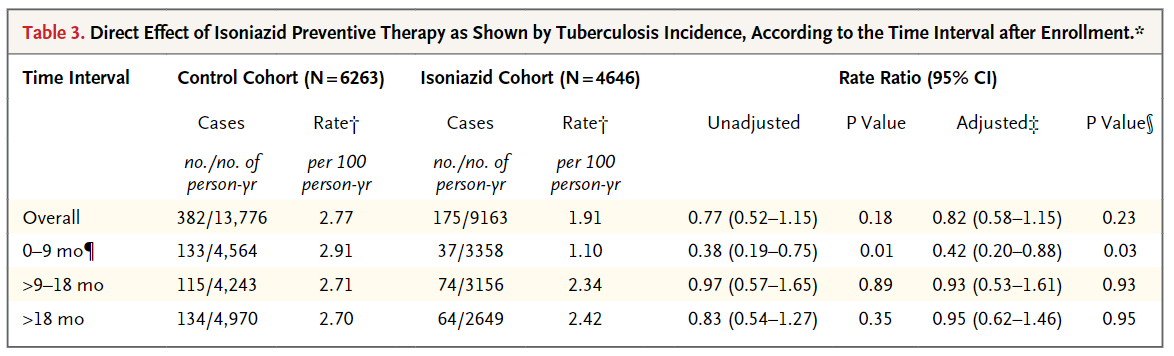 1Churchyard, et al. NEJM. 2014.
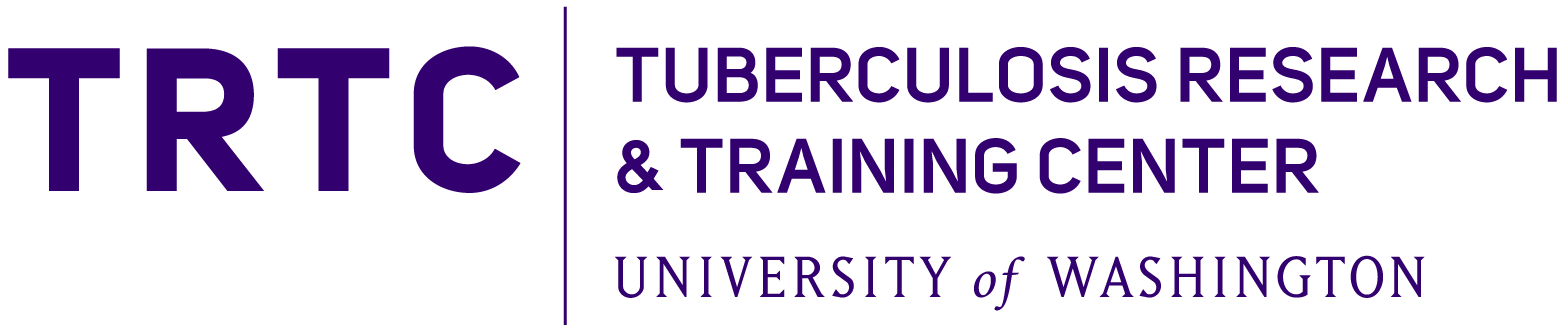 7
Who is indicated to be evaluated for and receive TPT?
Progression
Infection
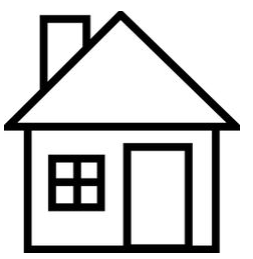 Increased likelihood of exposure in home or community
Immunosuppression, young children
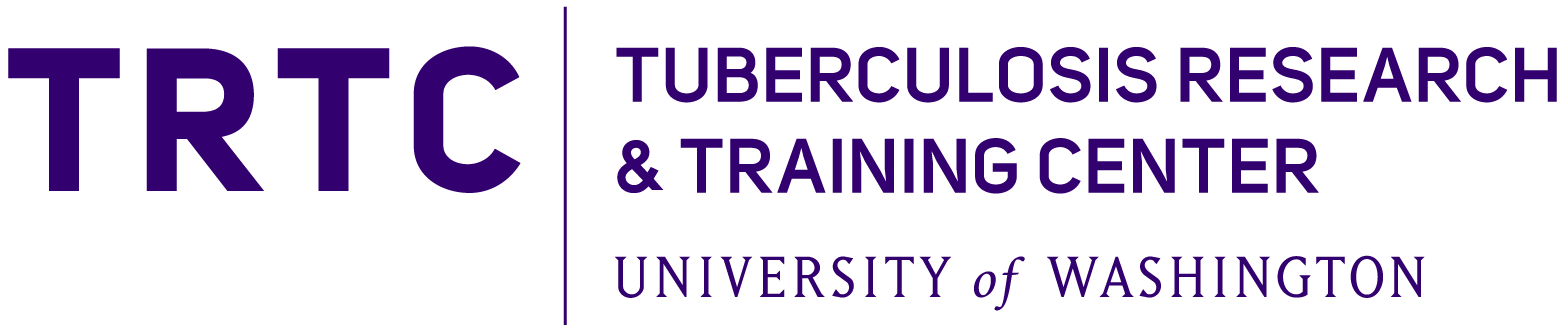 8
Evaluation Guidelines
WHO Guidelines 2018, 20201
US Guidelines (ATS/IDSA/CDC)2 (USPSTF)3
Increased likelihood of infection
Household contacts
Children <5 (all settings)
Low incidence country – age >5 if LTBI
High incidence country – age >5, confirmation of LTBI is desirable
Prison, experiencing homeless, injecting drugs (low incidence country)
OR
Increased risk of progression
Adults and adolescents living with HIV with TST+ or unknown TST
Infants and children living with HIV
Immunosuppressive meds, organ transplant, silicosis
Test for LTBI with IGRA or TST
Increased likelihood of infection
Recent household contact
Immigrant from high incidence country
Resident of high-risk congregate setting (prison, shelter)
OR
Increased risk of progression
HIV+, immunosuppressive medications, organ transplant, silicosis

1WHO consolidated guidelines on TB: prevention. 2020.
2Lewinsohn, et al. Clin Inf Dis. 2017.
3USPSTF. JAMA. 2016.
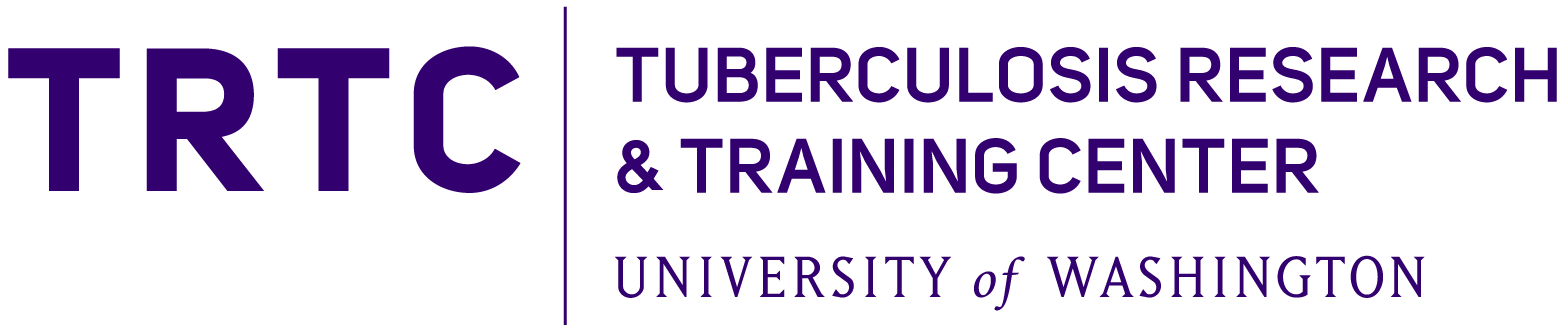 9
Benefit by TST or IGRA status
Many studies showing higher risk of TB in people with positive tuberculin skin test (TST) or interferon gamma release assay (IGRA)
Mixed findings on whether TPT benefit is limited to people with TST+ or IGRA+
Akolo, et al. Cochrane Database of Systematic Reviews. 2010.
TST or IGRA is commonly used to guide TPT decisions in high-resource settings, but may not be available in all settings
Generally, WHO guidelines recommend not withholding TPT among people who are otherwise eligible in settings where TST and IGRA are not available.
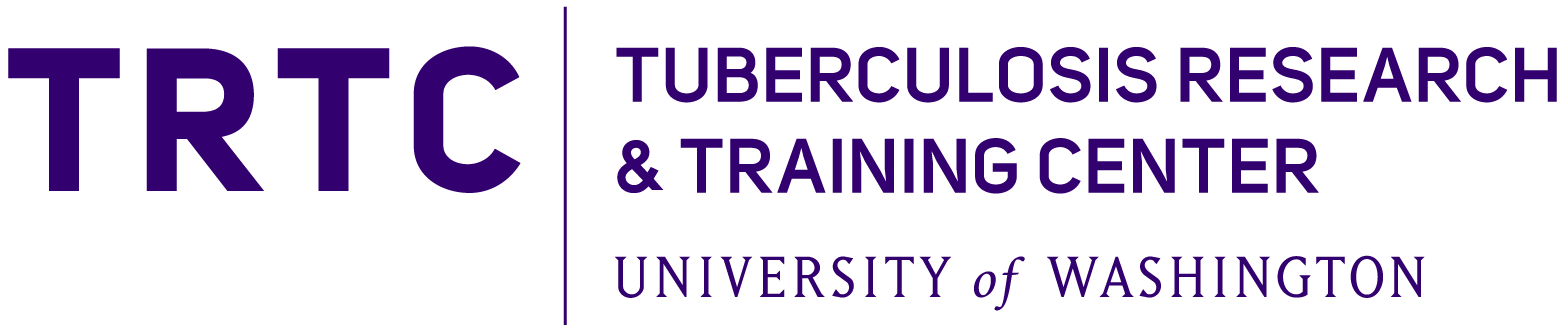 10
TPT with ART by patient subgroup
Individual participant data meta-analysis1-3
Greater incidence of TB among men, CD4<200, IGRA+
No evidence of a difference in benefit of TPT by IGRA status.
1. Rangaka, et al. Lancet. 2014.
2. Hakim, et al. NEJM. 2017.
3. Badje, et al. Lancet Global Health. 2017.
Ross, et al. The Lancet HIV. 2021.
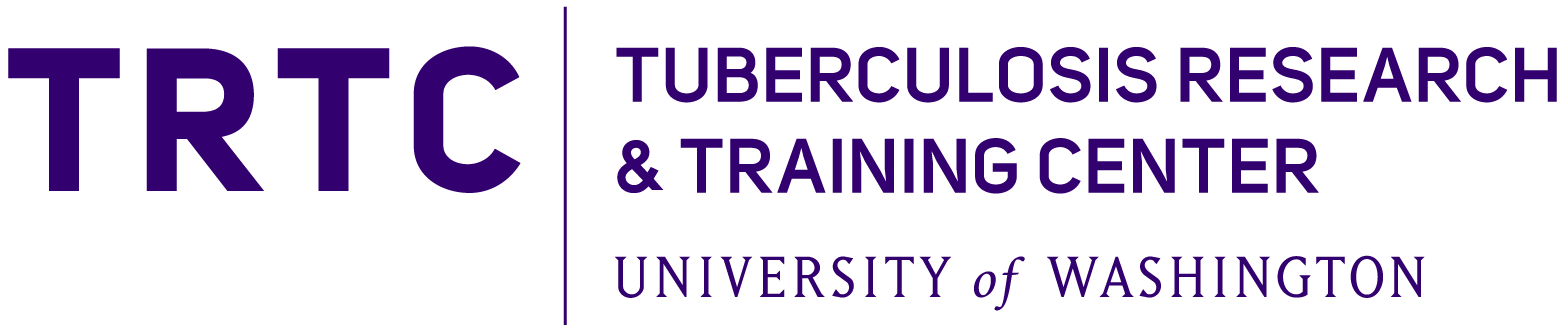 11
Recommended adult regimens (drug-susceptible)
1Sterling, et al. MMWR. 2020. doi: 10.15585/mmwr.rr6901a1
2World Health Organization. 2020. https://www.who.int/publications/i/item/9789240001503
MDR guidelines. Nahid, et al. Am J Resp Crit Care Med. 2019.
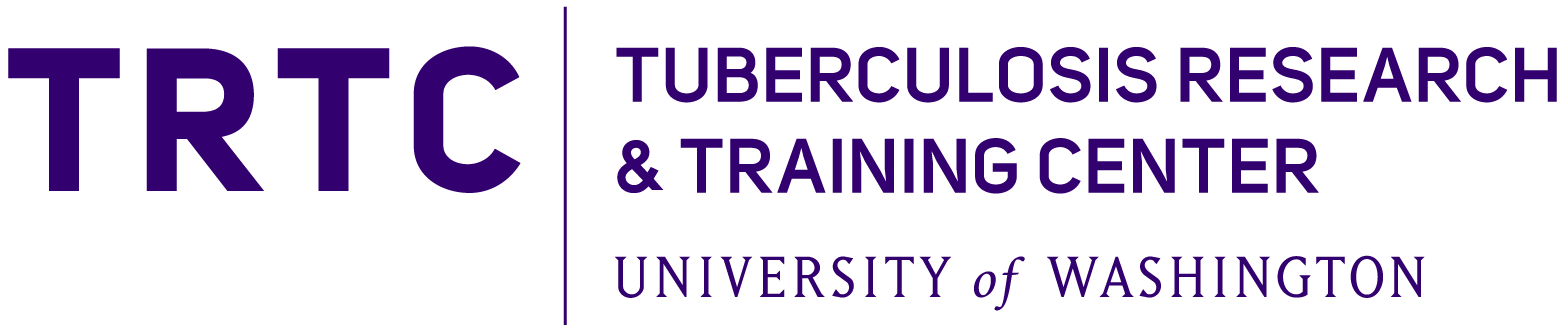 12
3HP deeper dive - 1
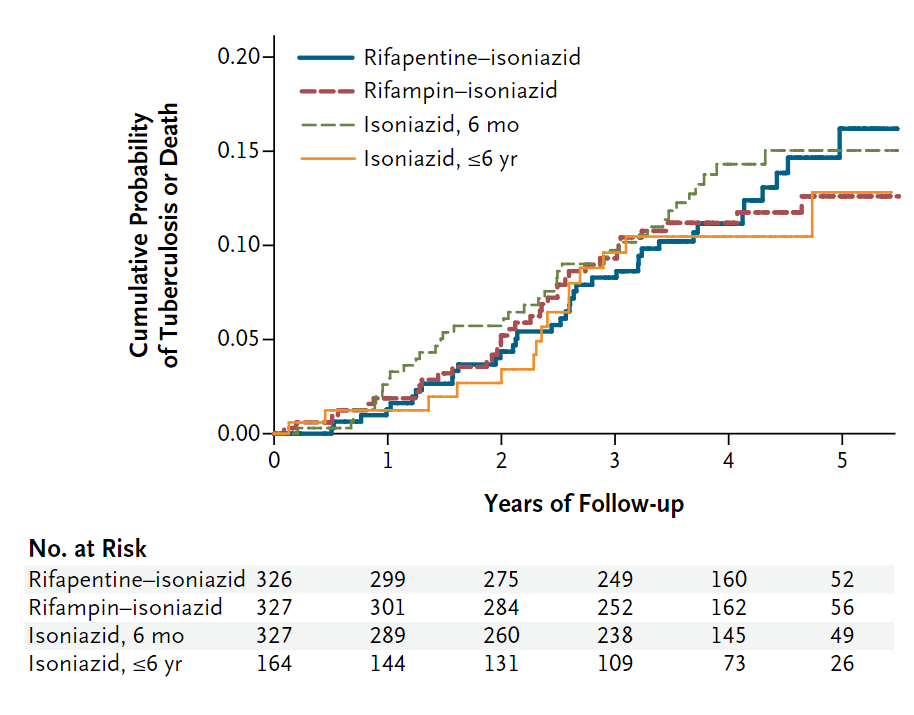 1184 participants with HIV and TST+, not on ART, living in Soweto
Randomized trial
Rifapentine & isoniazid weekly x 12 weeks
Rifampin & isoniazid 2x weekly x 12 weeks
Isoniazid daily x years
Isoniazid daily x 6 months (control) 
Nearly 4 years follow-up
No significant differences in incidence of TB or death between any regimen and control*

Martinson, et al. NEJM. 2011.
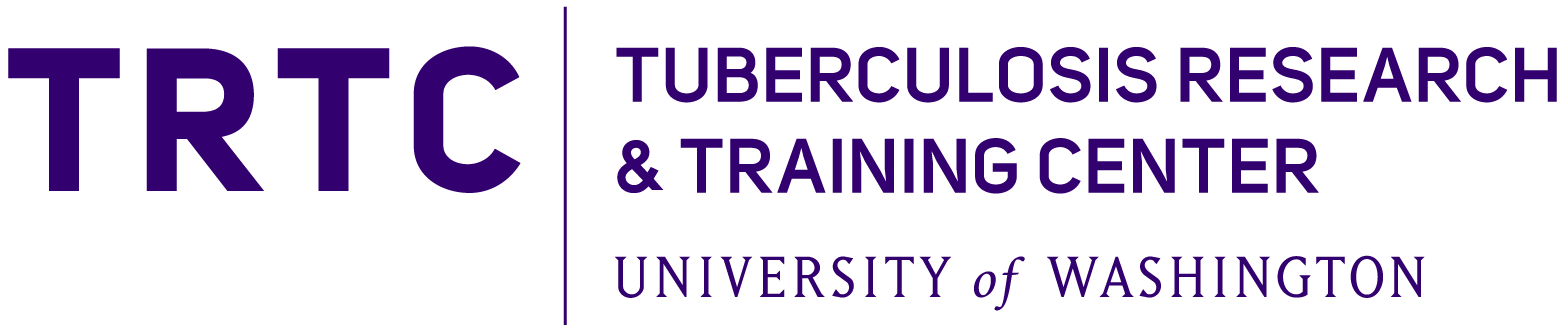 13
3HP deeper dive - 2
7731 participants primarily in US and Canada, most with recent household contact and TST+
Randomized trial, noninferiority 
Rifapentine & isoniazid weekly x 12 weeks
Isoniazid daily x 9 months
Follow-up 33 months
3HP non-inferior in preventing TB and death and better treatment completion (82% vs. 69%)

Sterling, et al. NEJM. 2011.
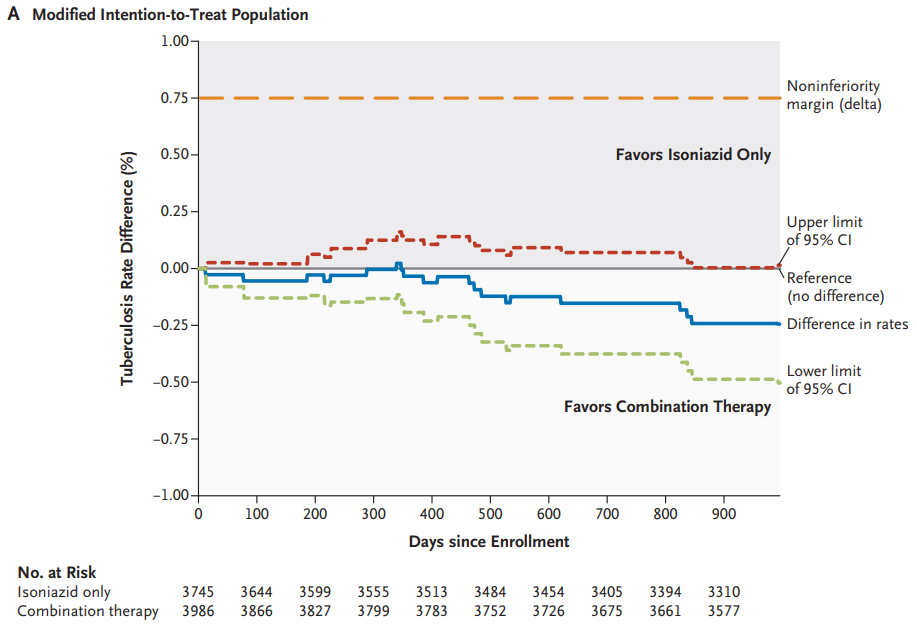 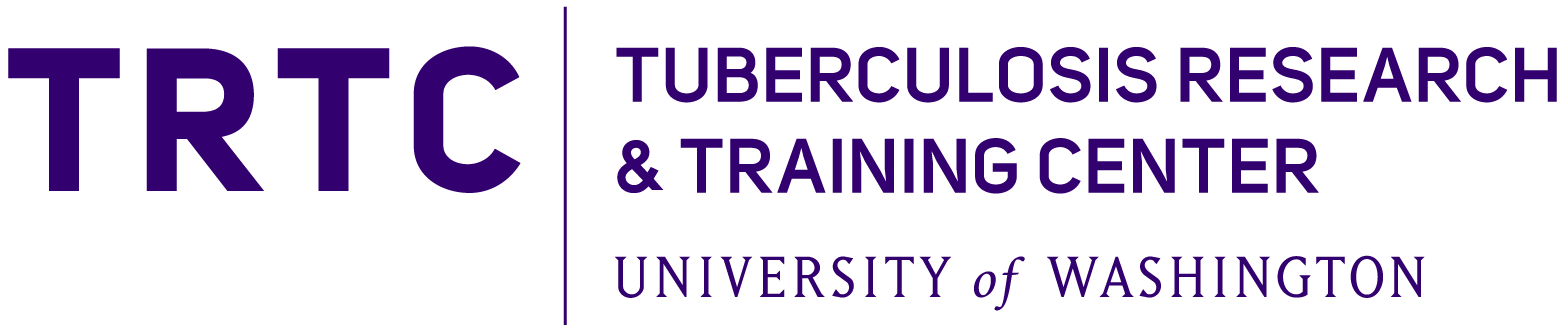 14
Recent advances and ongoing trials
1HP vs. 9H non-inferior among people living with HIV1
Multiple 1HP and 3x weekly HP trials ongoing2
3HP in people with diabetes (PROTID, ongoing)3 
RCT among 3000 HIV- people with diabetes and TST+ or IGRA+
Adults in Tanzania and Uganda
Intervention is 12 weeks 3HP vs placebo
Outcome is TB incidence through 24 months
1Swindells, et al. NEJM. 2019.
2Treatment Action Group. Pipeline Report 2021: Tuberculosis Preventive Treatment.
3Ntinginya, et al. Trials. 2022.
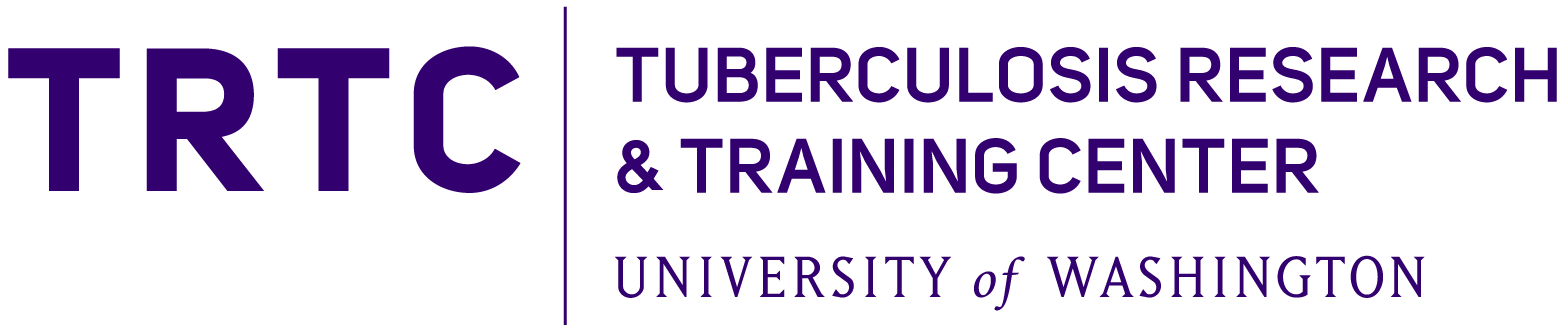 15
TPT Progress Toward UN High-Level Meeting Targets
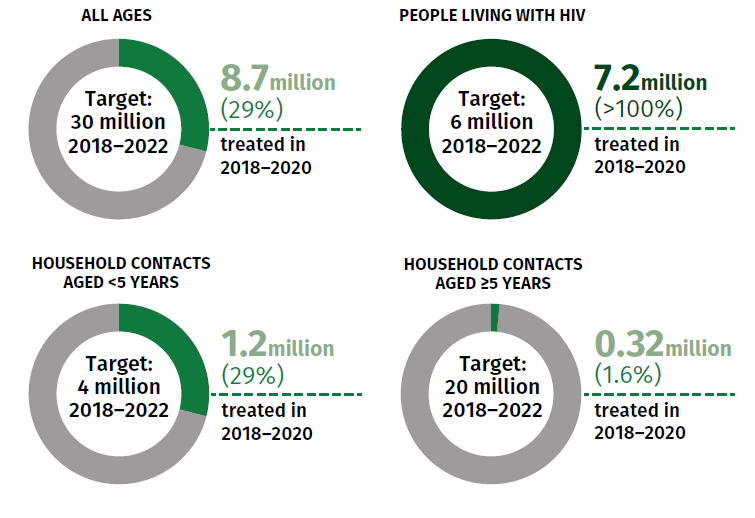 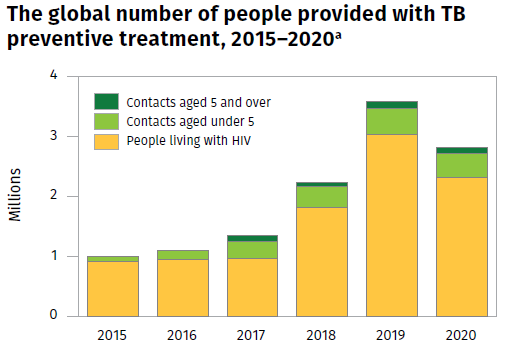 World Health Organization. Global TB Report 2021.
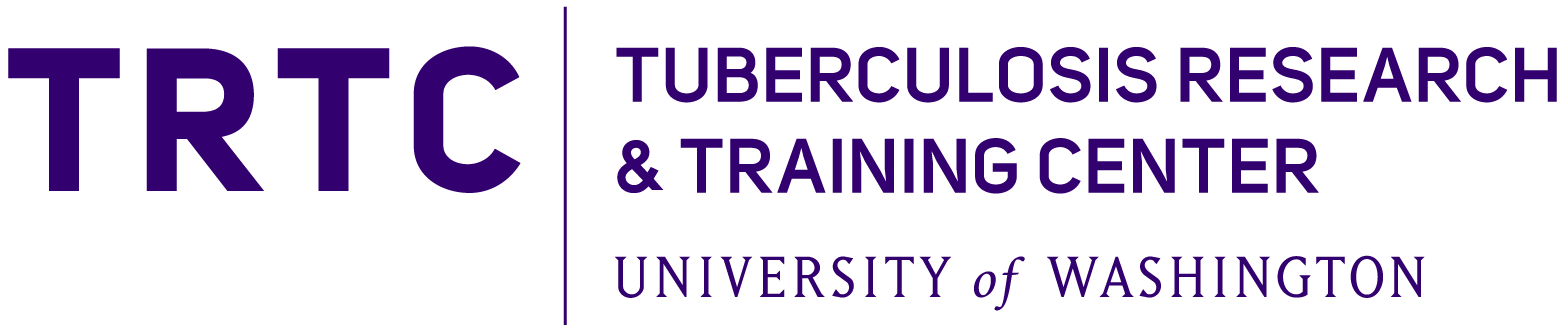 16
Thank you!
Questions and comments to jross3@uw.edu
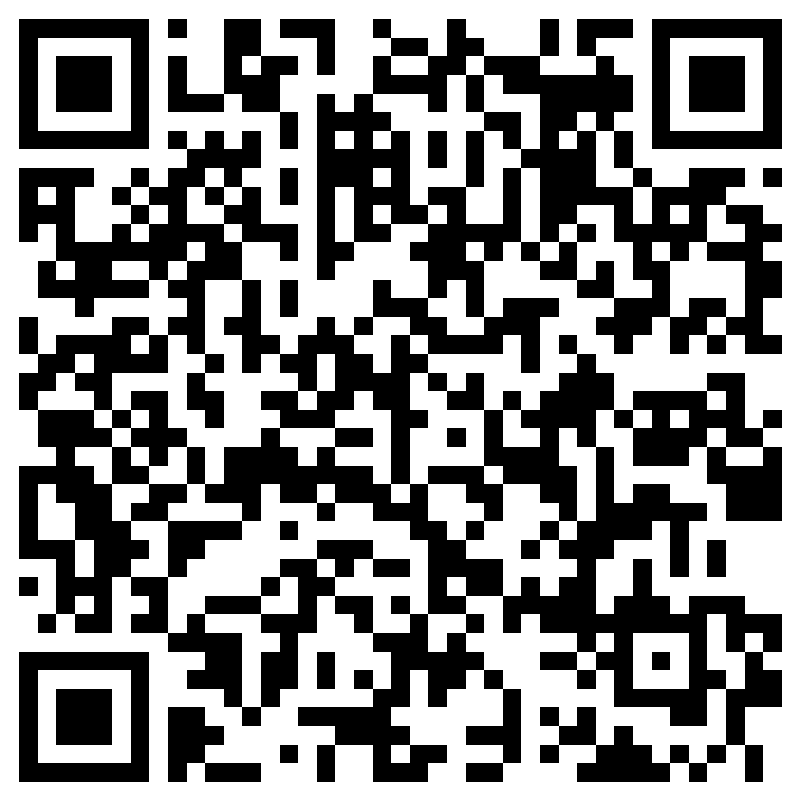 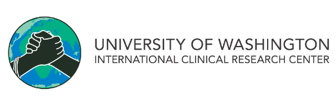 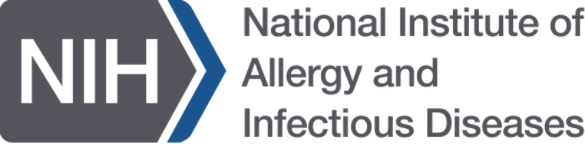 Peer teaching evaluation requested from UW faculty, staff, and clinical trainees.
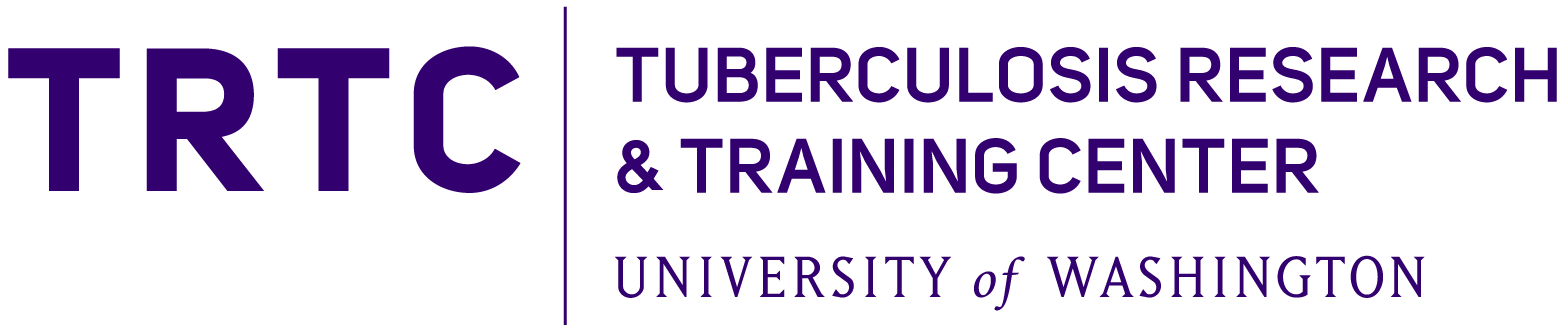 17